servicenow
Discovery Fundamentals
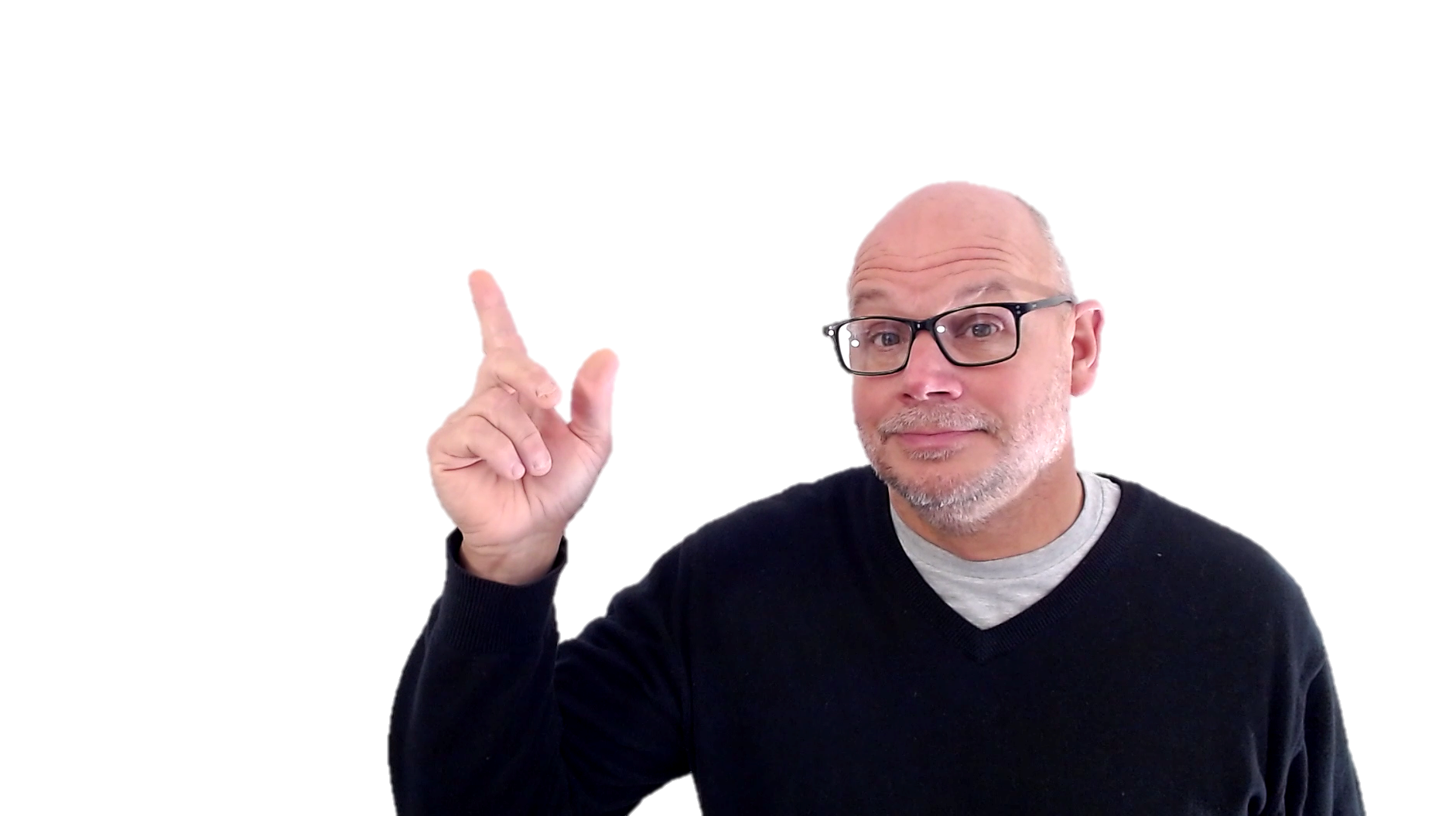 Jeff Thies
youtube.com/@ServiceNowSimple
jtt0340@gmail.com
servicenowsimple
servicenow
Discovery Fundamentals
Functional / Architectural Overview
MID Servers
Demonstration (Quick Discovery)
Schedules & Credentials
Phases, Probes, Classifications & Patterns
servicenowsimple
What is ServiceNow Discovery?
Discovery is an application on the ServiceNow platform that allows us to find, classify, and identify hardware and software on the network and populate the ServiceNow CMDB.
What is the ServiceNow CMDB?
The CMDB is a set of database tables that provides a logical model of your company’s IT infrastructure including all the components (hardware & software) and how they’re connected and configured to provide services.
servicenowsimple
Populating the CMDB
Manual Entry
Automated Discovery
Integrations
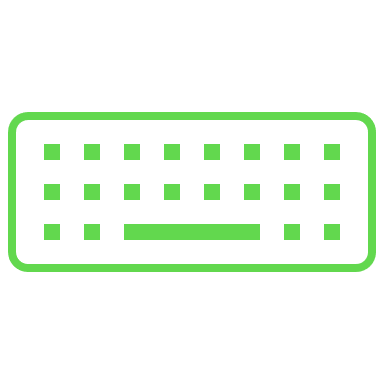 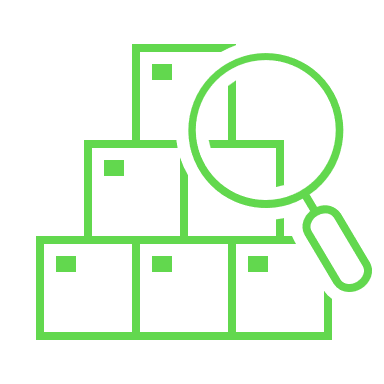 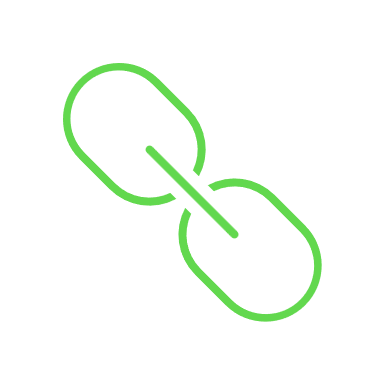 CMDB Tables
servicenowsimple
Populating the CMDB
Manual Entry
Automated Discovery
Integrations
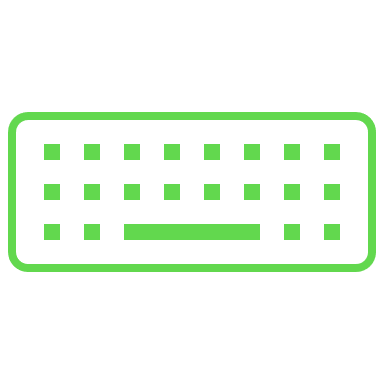 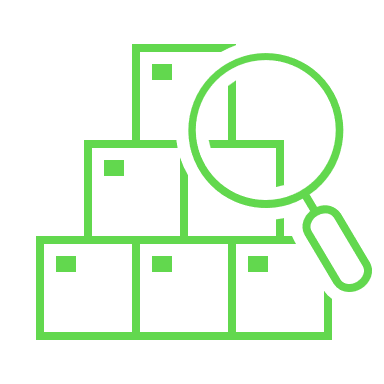 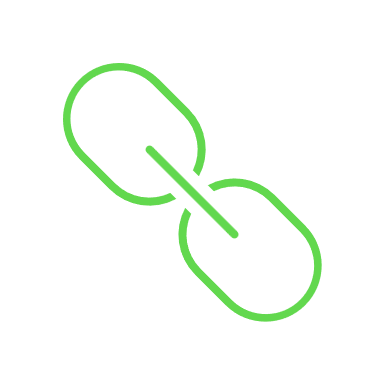 Manually populate and submit ServiceNow forms

A form exists for every type of CI*
Network scanning tools identify and load CIs*

SN Discovery, SN Service Mapping, Microsoft SCCM, etc.
Import from legacy inventory systems

File, JDBC, LDAP, REST, Script

IntegrationHub ETL
* Configuration Item (CI) = Infrastructure Component (Hardware & Software)
servicenowsimple
ServiceNow Discovery Fact Sheet
Discovery is an application that scans a network and finds:
Hardware Devices (Computers, Servers, Routers, etc.)
Applications (Databases, VM’s, Web Servers, Apps.)

Discovery identifies and sets relationships between Applications and Hardware (and Applications and Applications)

Discovery is agent-less, meaning no software needs installed on the discovered devices
servicenowsimple
ServiceNow Discovery Fact Sheet
Discovery is not included as part of the ServiceNow base system

Discovery is one of ServiceNow’s largest application bundles
Discovery Home, Discovery Dashboard, Schedules, Credentials, MID Servers, Discovery Definition, Range Sets, Behaviors, Probes, Sensors, Port Probes, Classifications, etc.
servicenowsimple
Discovery Architecture
Company Network
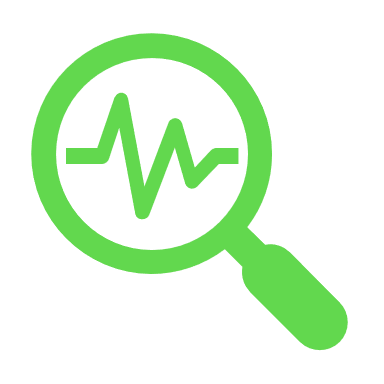 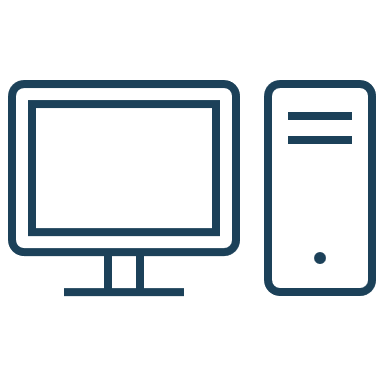 ServiceNow
MID Server
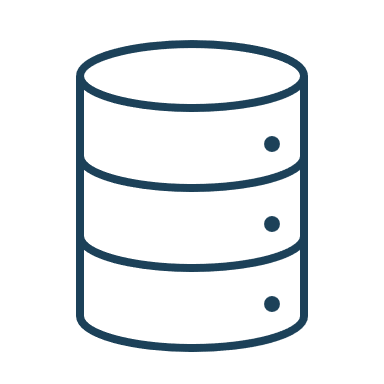 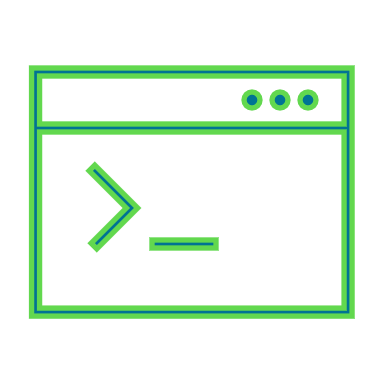 ServiceNow
Instance
ECC Queue
Enterprise   Firewall
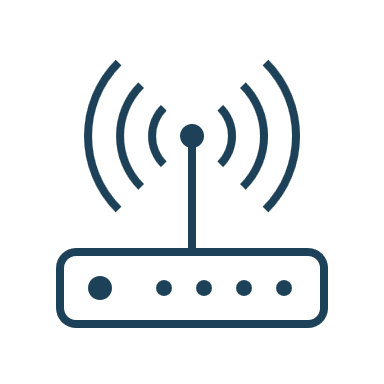 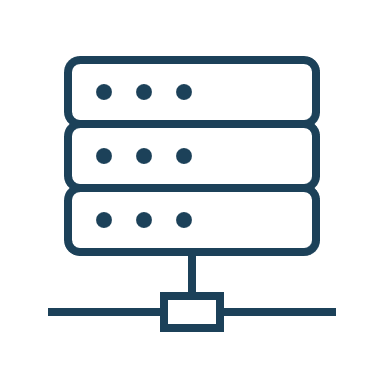 servicenowsimple
Discovery Architecture
Company Network
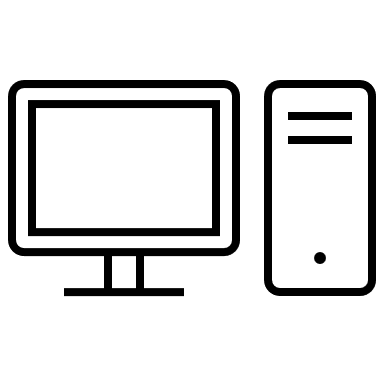 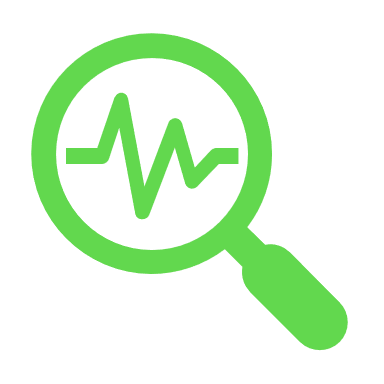 MID 1
MID 2
MID 3
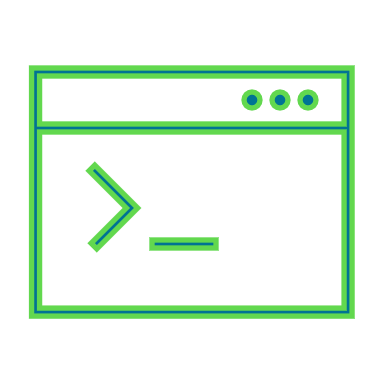 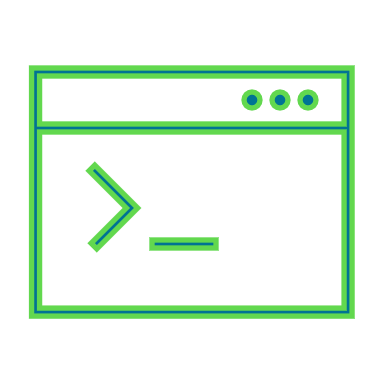 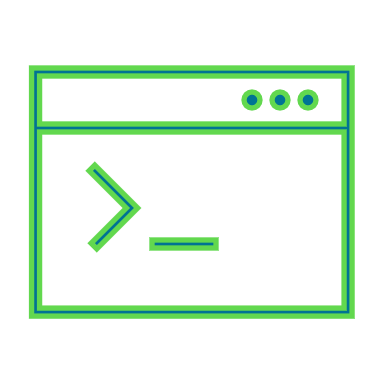 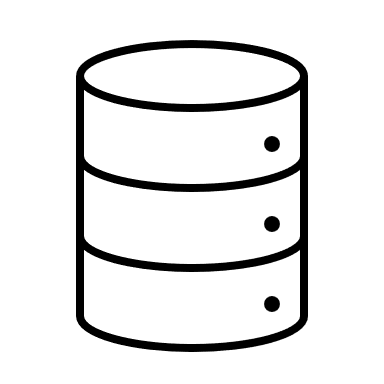 ServiceNow
Instance
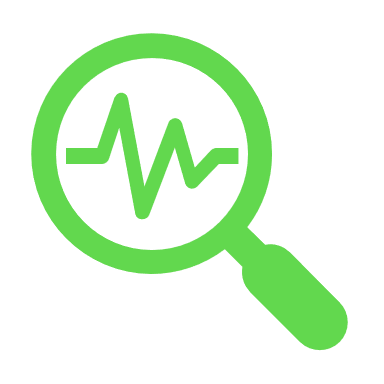 Enterprise   Firewall
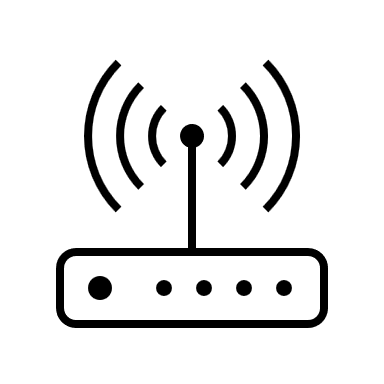 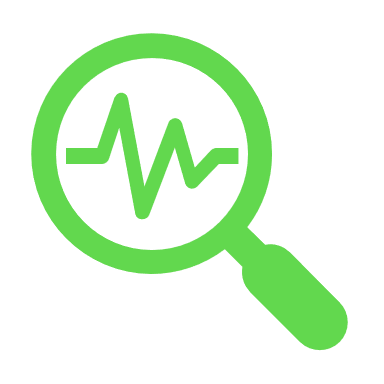 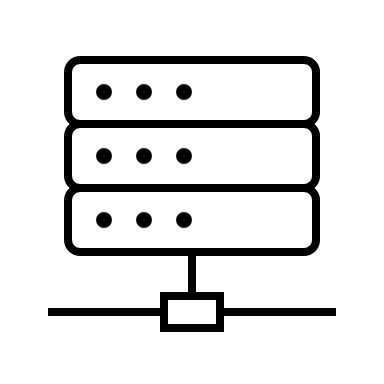 servicenowsimple
4 Phases of Discovery
Phase 1 
SCANNING

Which devices respond and what  ports are open?

Based upon a specified set of IP addresses
Phase 2 
CLASSIFICATION

What type of device is this?


Based upon ports discovered in Scanning Phase
Phase 3
IDENTIFICATION

Create new CI or update existing?


Based upon results of Classification Phase
Phase 4
EXPLORATION

What else can we learn?


Based upon results of Classification Phase